There and back again: A curriculum Journey
2017 ASCCC Curriculum Regional Meetings
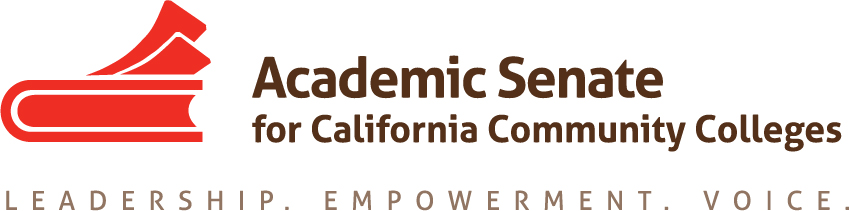 Curriculum Streamlining
Curriculum Streamlining
For many years, colleges complained that the approval processes at the Chancellor’s Office were not responsive enough to allow colleges to meet the needs of students.
Through collaboration between CIOs, CEOs, ASCCC, and the Chancellor’s Office, the approval of nearly all credit courses has been shifted from the Chancellor’s Office to the local curriculum committees and governing boards.
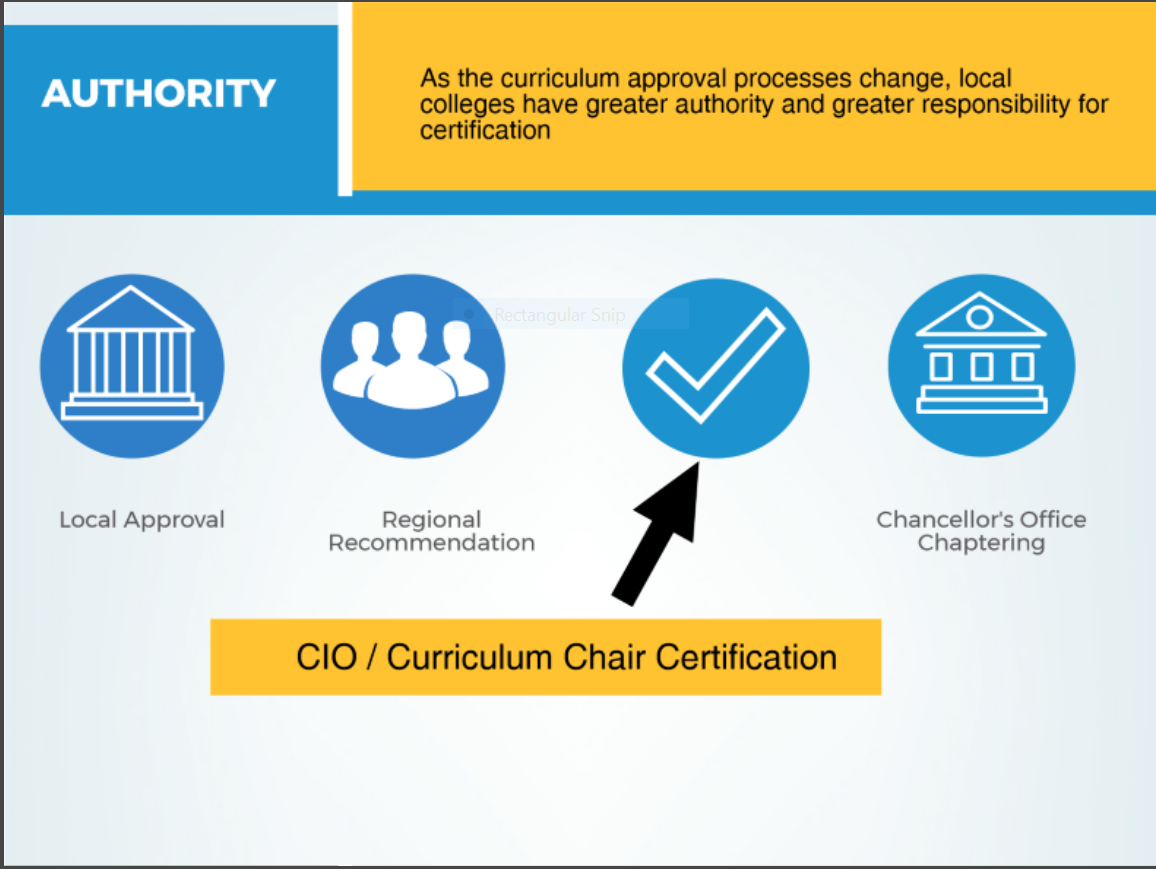 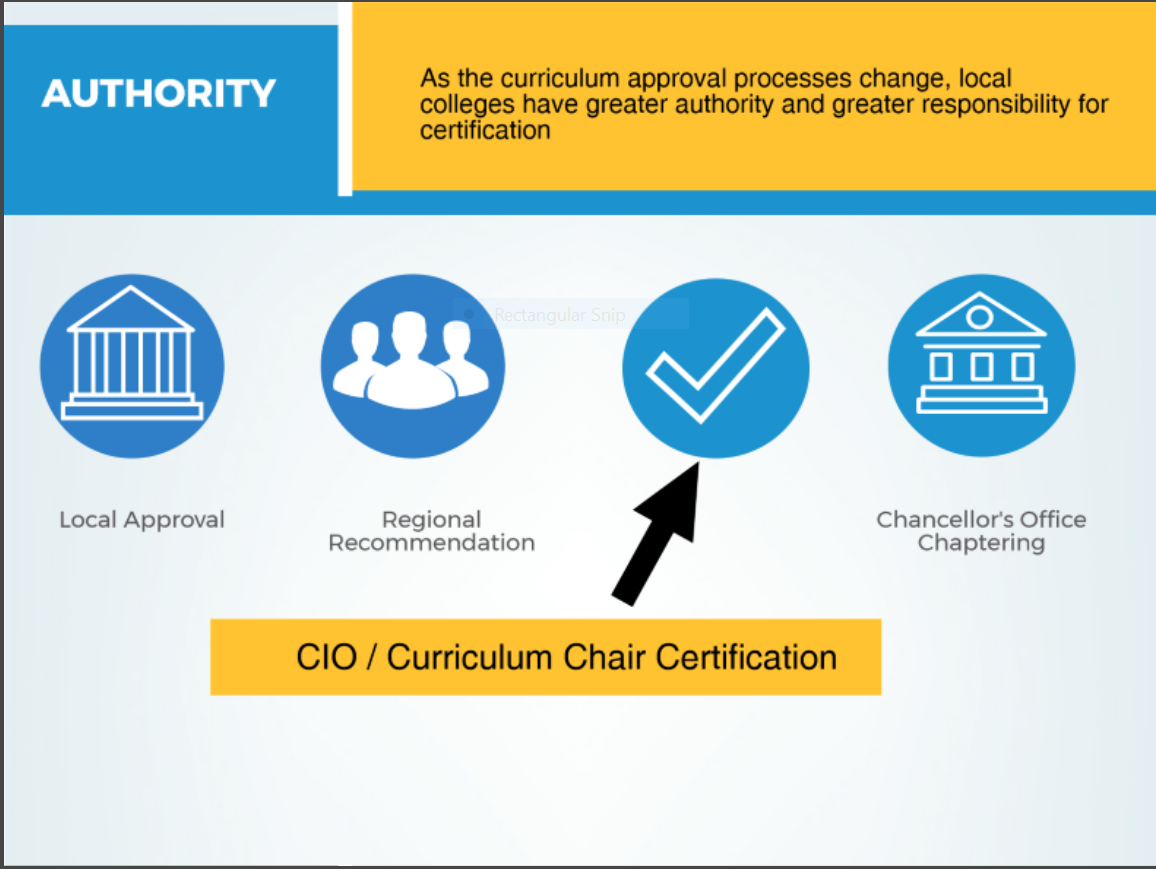 Senate President/Curriculum Chair/CEO/CIO Certification
Annual Certification
Annual Credit Courses Certification
Certification forms were due on October 16, 2017
104 of 114 colleges have now signed the certification 
This year’s form required the signatures of the CEO, CIO, Senate President, and Curriculum Chair

This certification applies to the following: 
All credit courses (stand alone or program applicable) except for cooperative work experience
What Colleges Are Promising
By Signing the Annual Certification Form, colleges are guaranteeing that
The Curriculum Committee will be trained annually
That all credit courses approved locally meet the requirements outlined in Education Code, Title 5, and the 6th Edition of the Program and Course Approval Handbook
Things to Keep in Mind
Colleges must submit all courses to the Chancellor’s Office using the Chancellor’s Office Curriculum Inventory (COCI)
Colleges are still required to have a course control number before they can offer a course.
The Chancellor’s Office is still reviewing and approving cooperative work experience, all noncredit, and all program submissions.
The Chancellor's Office will conduct periodic reviews on all the courses that are receiving automated approvals.
What is on the Horizon?
While having automated approval of nearly all credit courses is wonderful, it does not cover all of the types of curriculum that are included in a college catalog.
Work on expanding streamlining is already underway at 5C. The next additions that colleges can expect are:
Automated approval of cooperative work experience courses
Automated approval of nonsubstantial changes to existing credit (non-ADT) programs
Automated approval of noncredit courses
Challenges Facing Streamlining
Curriculum streamlining isn’t possible without some of the new functionality that was built into COCI
The idea of streamlining wasn’t finalized until more than half way through the development cycle for the new inventory.
Since the new inventory was deployed in July of 2017, there are have been many challenges that have impacted the ability of colleges to submit curricular changes to the Chancellor’s Office and for the Chancellor’s Office to approve those changes.
A fully functioning COCI will be the backbone of streamlining going forward.
All about degrees
Baccalaureate Degrees
10 colleges – 2nd year
Antelope Valley, Bakersfield, Feather River, Foothill, Rio Hondo, Santa Monica, Shasta, Skyline, San Diego Mesa, & West Los Angeles
5 colleges – Fall 2017 start
Cypress, Modesto, Mira Costa, Santa Ana, & Solano
LAO Report
Spring 2018 Graduations
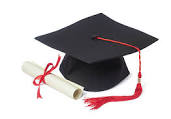 UCTP Pilot Program
Representatives from the Academic Senate’s of the UC and the CCC have worked together to explore degrees that would guarantee admission to the UC system
The pilot program would be in Chemistry and Physics and would require students to complete
An associates degree aligned with the UC Transfer Pathway
Complete a modified IGETC pattern (IGETC for STEM with two additional courses removed)
Specific GPA Requirements
Chemistry – 3.0 overall, 3.4 major
Physics – 3.0 overall and major
UCTP (2)
Chancellor’s Office has developed templates, similar to ADTs, for these degrees
Templates have been reviewed and approved by 5C
Waiting on completed MOU
UC has created a transfer committee to look further at the issue.
Area of Emphasis Degrees
Nearly all colleges have associate degrees in an area of emphasis
From Title 5 §55063 includes the following definition for an associate degree
(1) At least 18 semester or 27 quarter units of study must be taken in a single discipline or related disciplines, as listed in the community colleges “Taxonomy of Programs,” or in an area of emphasis involving lower division coursework which prepares students for a field of study or for a specific major at the University of California or the California State University.
5C is currently examining these regulations to determine if changes are needed, particularly as colleges explore different options with guided pathways.
Credit Certificates
5C has approved changes to Title 5 §55070 that were reviewed at Consultation Council on 11/16
Changes are:
Decrease the minimum possible units for a Certificate of Achievement from 12 to 8
Decrease the unit threshold when colleges must submit a certificate for approval from 18 to 16 
We have not determined when colleges will be required to have submitted their certificates that are 16 – 17.5 units or whether there will be a special approval process for those programs.
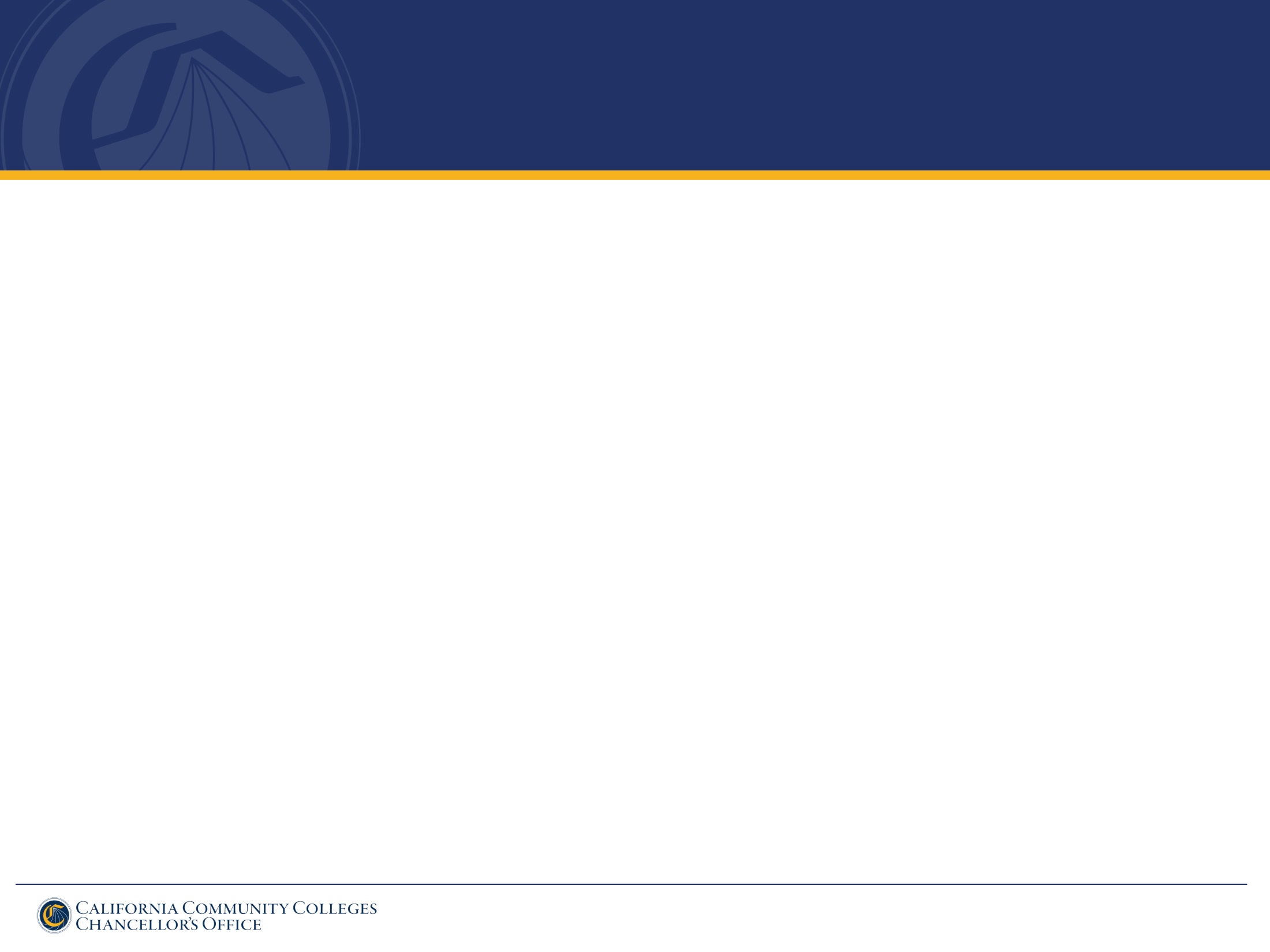 Transfer Model Curriculum
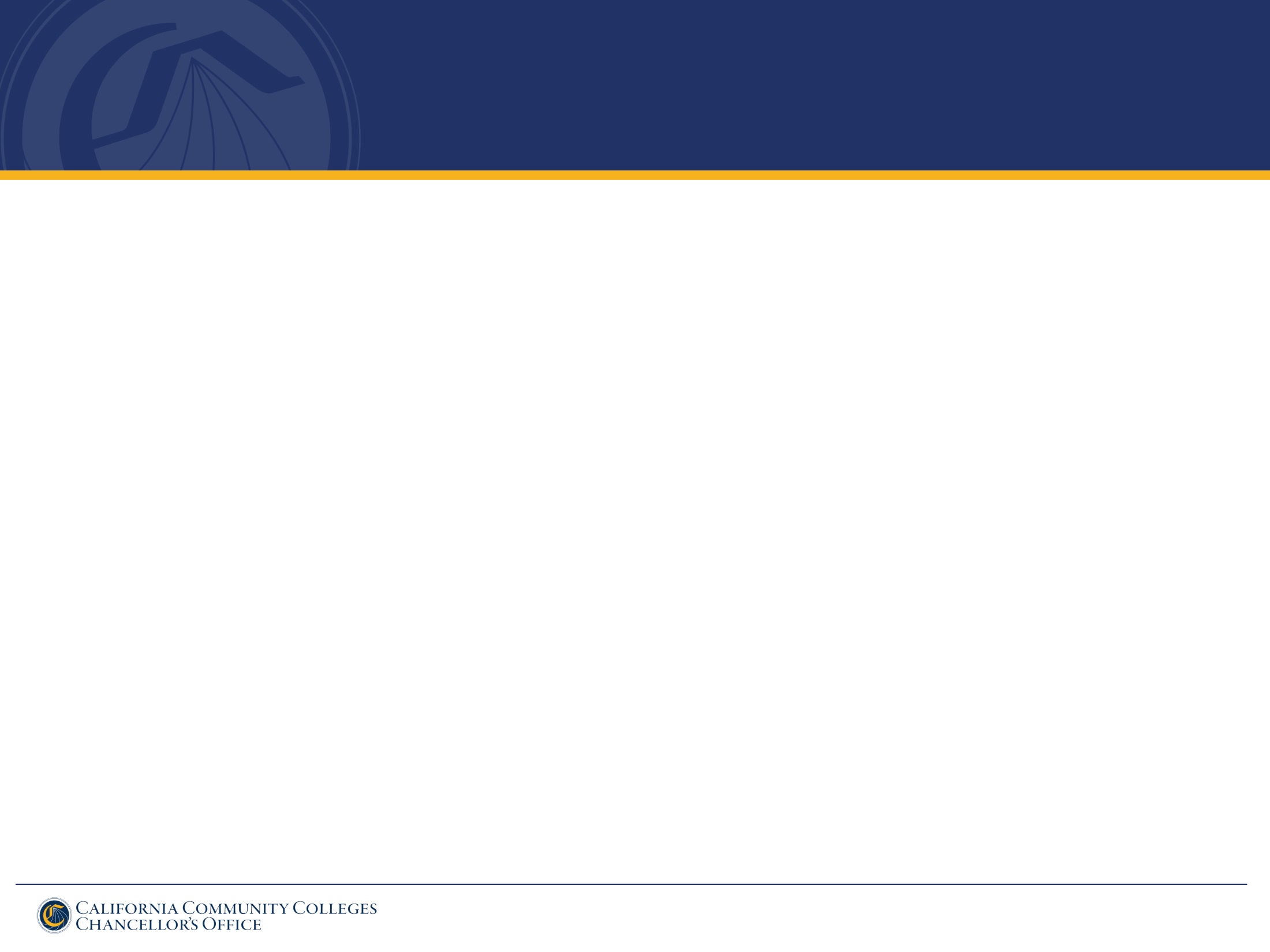 Transfer Model Curriculum
Areas of Emphasis - 
Global Studies
Social Justice Studies
Law, Public Policy, and Society
Social Work and Human Services
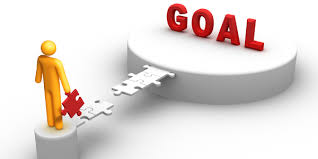 [Speaker Notes: SB 440 mandated 4 areas of emphasis
Broader
College can choose to do them]
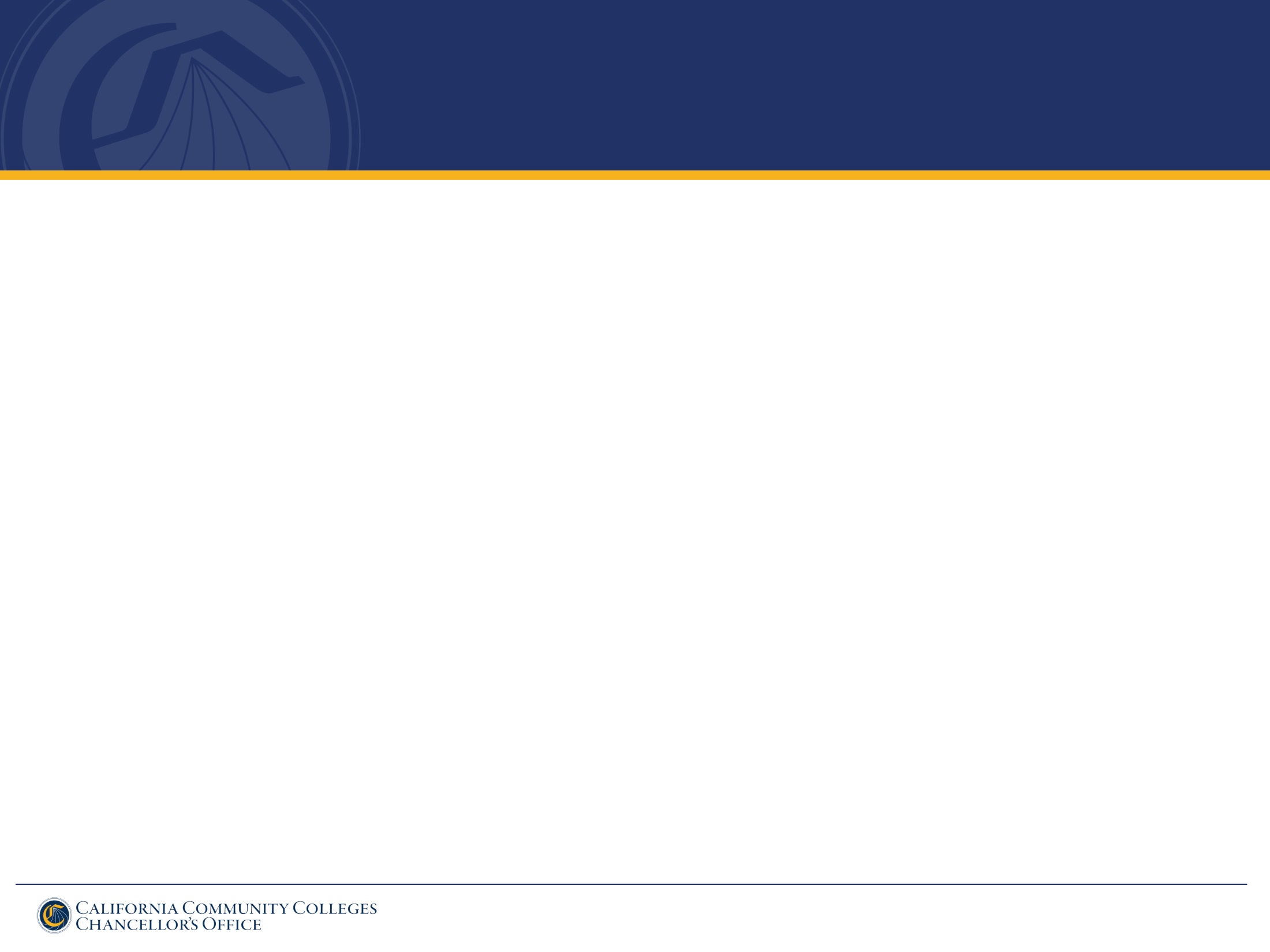 Challenging ADTs
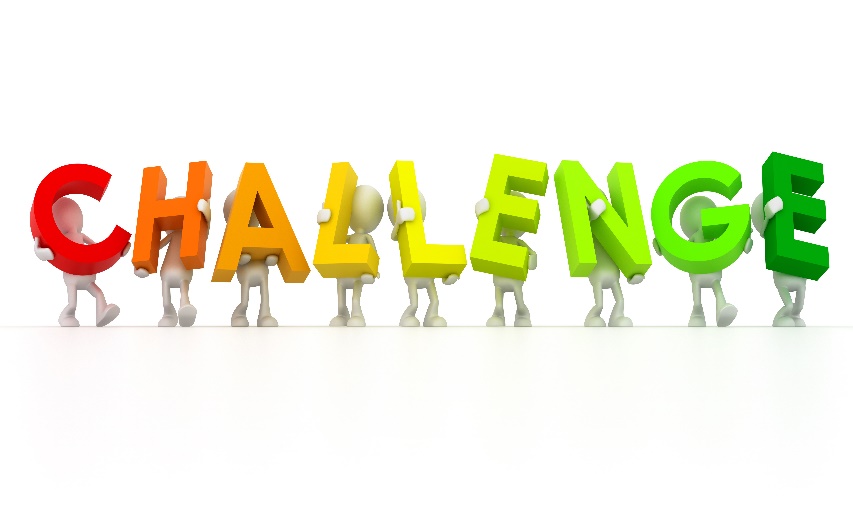 [Speaker Notes: Challenges not to exceed the 60 unit requirement
Survey colleges to
Determine barriers?
How did colleges meet the 60 units?
Does decreasing math or science units to not exceed 60 units impact the students?]
ADT Count
Volume of Associate Degrees of Transfer, by Type
Increase the Number of Students Receiving ADTs
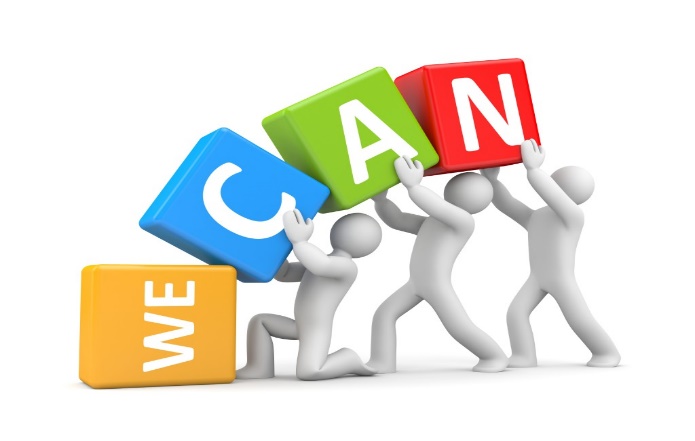 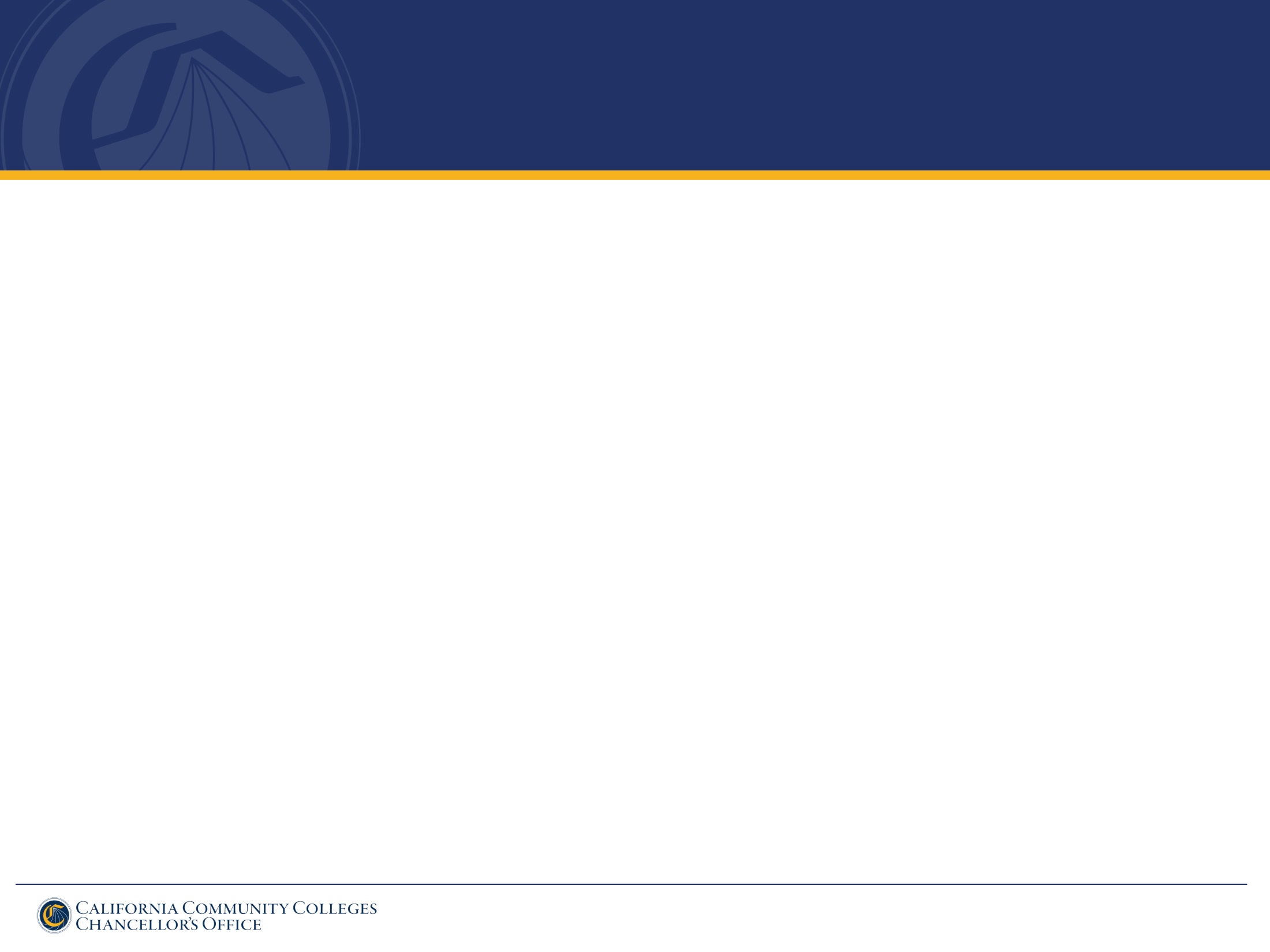 Increase Share of CSU Transfers with an ADT &Increase % of Students Earning a Degree before Transfer
[Speaker Notes: Challenges not to exceed the 60 unit requirement
Survey colleges to
Determine barriers?
How did colleges meet the 60 units?
Does decreasing math or science units to not exceed 60 units impact the students?]
Credit Hour Calculation
New title 5 Standards for Credit Hour
California Code of Regulations, title 5 §55002.5(a)

“(a) One credit hour of community college work (one unit of credit) shall require a minimum of 48 semester hours of total student work or 33 quarter hours of total student work which may include inside and/or outside-of-class hours.”

Primary Change: removed reference to lecture and lab, replaced with “total student work” and “outside-of-class hours.”
New title 5 Standards for Credit Hour
California Code of Regulations, title 5 §55002.5

(f) The governing board of each community college district shall establish policy, consistent with the provisions of this section, defining the standards for credit hour calculations. District policy shall specify the credit hour calculation method for all academic activities, expected ratios of in-class to outside-of class hours for each type of academic activity, standards for incremental award of credit, standard term length, calculation methods for short term and extended term courses, and provisions for monitoring compliance with state and federal regulations related to credit hour calculations


Primary Change: New requirement for local policy.
New: Local Governing Board Policy
Now REQUIRED by new title 5 regulations - §55002.5(f)

District policy shall specify:
the credit hour calculation method for all academic activities (lecture, activity, lab, clinical, discussion, studio, work experience, etc.) 
expected ratios of in-class to outside-of class hours for each type of academic activity 
standards for incremental award of credit
standard term length (number used to determine divisor in calculation) 
calculation methods for short term and extended term courses 
provisions for monitoring compliance with state and federal regulations related to credit hour calculations

Local policy is an academic and professional matter and should fall under your 10+1 process.
New: Requirement for the COR
CCR title 5 55002(a)(2)(B) and (b)(2)(B) revised:

(B) Units. The course grants units of credit in a manner consistent with the provisions of section 55002.5. The course outline of record shall record the total number of hours in each instructional category specified in governing board policy, the total number of expected outside-of-class hours, and the total student learning hours used to calculate the award of credit.

Instructional Categories may include, lecture, lab, activity, cooperative work experience, independent study, studio, pratica, clinical, etc.  You may have more than just lecture and lab.  See guidance in the PCAH 6th Edition
CSU Executive orders and legislatIon
EO 1100
CSU Executive Order 1100 (August 2017) contained to major changes that could impact CCC curriculum
GE requirements may be satisfied through courses taught in all modalities (e.g., face-to-face, hybrid, or completely online)
This means that laboratory and communications courses could be offered online and meet the requirements for GE.
This change does not necessarily apply to major requirements or C-ID course designations
Through courses in Subarea B4 students shall demonstrate the abilities to reason quantitatively, practice computational skills, and explain and apply mathematical or quantitative reasoning concepts to solve problems. Courses in this Subarea shall include a prerequisite reflective only of skills and knowledge required in the course.
Courses are not necessarily required to have an Intermediate Algebra prerequisite to be approved for Area B4. All courses still must be at a college level and must be submitted to the CSU for approval.
Colleges are still required to have an Intermediate Algebra prerequisite to meet the requirements of IGETC Area 2
EO 1110
CSU Executive Order 1110 eliminated the use of assessment tests and the placement of students into noncredit courses at CSU
This could impact CCCs (in light of AB 705), but it is too soon to tell
CSU still has admission requirements, while CCCs do not.
AB 705
AB 705 was signed by the Governor and goes into effect on January 1
Chancellor’s Office will be working with system partners to develop an implementation timeline, guidance for implementation, and and necessary regulations
Colleges are required to
Use high school transcript data when placing students
Maximize the likelihood that students complete transfer level math and English in one year
Students are to complete ESL within three years
Curriculum and AB 705
Many curriculum changes could come as a result of 705, but guidance and regulations are not in place yet related to accelerated pathways or corequisite models
Colleges are encouraged to wait before making sweeping changes
There will be a session this afternoon looking at the specific language of AB 705 and what it could mean for colleges
Noncredit and community education
Exploring Noncredit Options
5C has formed a workgroup to develop guidance for the following
Offering credit and noncredit courses together
Using noncredit courses as prerequisites for credit courses
Noncredit courses as corequisites to credit courses (related to AB 705)
There will be a breakout dedicated to all things noncredit later this afternoon.
Community Service Classes
When the course repetition regulations were changed, one option that was mentioned was allowing community services students to be in the same class as credit students
5C has requested a definitive legal opinion to determine if this is allowable
If it is permissible, 5C plans to finalize and distribute guidelines by the 2018 Curriculum Institute
Publication of courses
Regulatory Requirements
Title 5 §55005 requires that colleges must publish courses before they can be offered. 
For each course offered, a community college shall make available to students through college publications all of the following facts before they enroll in the course:
(a) The designation of the course as a degree-applicable credit course, a nondegree-applicable credit course, a noncredit course, or a community services offering.
(b) Whether the course is transferable to baccalaureate institutions.
(c) Whether the course fulfills a major/area of emphasis or general education requirement.
(d) Whether the course is offered on the “pass-no pass” basis.
Local Implementation
Many colleges have interpreted this regulation to mean that a course must be published in the college catalog or an addendum in order to be offered.
Whether a course is required to appear in the college catalog before it can be offered is a local decision.
Colleges can choose to publish courses in a class schedule and meet the requirements of 55005.
Questions?